Onde encontrar dados, indicadores e informações de saúde?
Os sistemas de informação do SUS

DATASUS
Uma ementa...
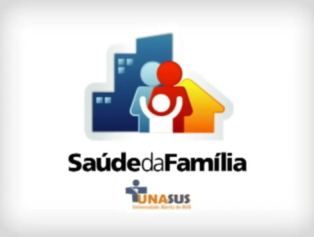 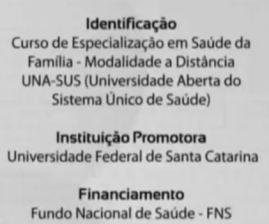 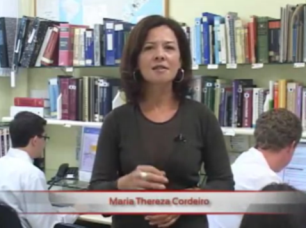 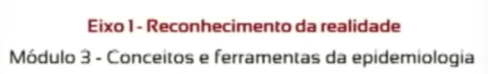 https://www.youtube.com/watch?v=nACSaI4fEK4
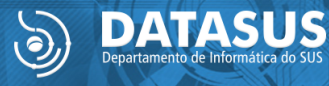 www.datasus.gov.br
Clicando nas caixas de diálogo, 
vocês podem acessar os links
Vamos falar de VISAT?
Pactos!
Pactuações!
Observatório Digital de Saúde e Segurança do Trabalho
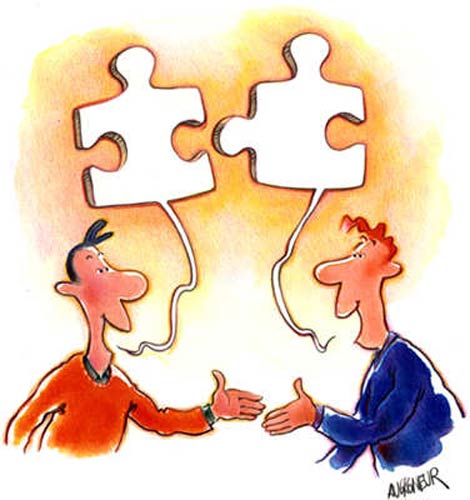 CNES sabe da rede...
Ei, tem a CNAE!
Aí, ó, CBO!
Sou a CAT, tá!
Hã? Sou o SINAN!
SIM!
Olha o  GAL
chegando...
Oiê, sou o IDB!
Ih, aí... a base  de dados do SIA/SUS!
Oba, sou o SIAB!
E a do SIH/SUS!
SAGE
Indicadores  de Saúde  a um clique!
Previdência?
Com a DATAPREV.
Me  adiciona!
PNAD e PNS
Tá na RAIS!
Relação Anual de Informações Sociais
Olá, trago dados do IBGE!
Renast online!
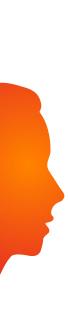 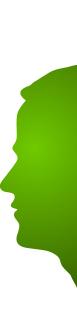 Múltiplos sistemas...
... falta de diálogo entre os diversos sistemas...
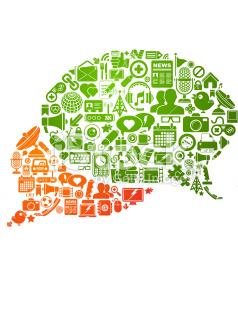 Temos múltiplos sistemas de informação, modernos equipamentos, 
técnicos capazes

mas nossos sistemas não são capazes de
 prever, predizer, 
oportunamente, 
qual será o próximo evento/agravo 
(acidente ambiental, acidente de trabalho, doenças negligenciadas...), 
onde e quando ocorrerá...
Dados retidos 
pelos sistemas de informação – difíceis de serem 
encontrados, tabulados, analisados 
por quem desejar – 
não são científicos!
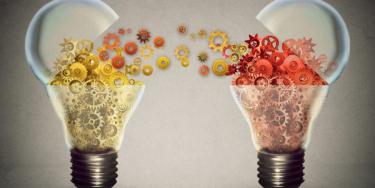 Temos o mais democrático e
possivelmente mais abrangente 
Sistema de Informação em Saúde do mundo 
mas 
não acreditamos no que temos.
Continuamos: 
... sem efetivar diálogo entre os sistemas...
... criando outros sistemas que duplicam dados sem acrescentar informações...
... a fazer as mesmas perguntas...aos mesmos sistemas... 
... a produzir conhecimento ‘mais do mesmo’...
“Desinventar objetos. O pente, por exemplo.
Dar ao pente funções de não pentear.” [...]
“usar algumas palavras que ainda não tenham idioma.”
Manoel de Barros (Livro das Ignorãças, 1993)